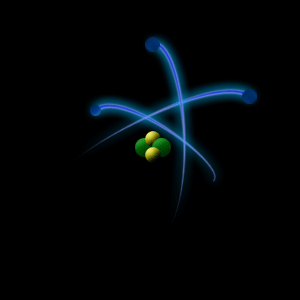 Обобщение по теме 
«Строение атома»
Кавлакан Лариса Евгеньевна- учитель
Доценко Наталья Анатольевна- учитель
БОУ «Средняя общеобразовательная    школа №142»
г.Омск
Использование шаблона с макросом Drag-and-Drop | Дидактор
2011
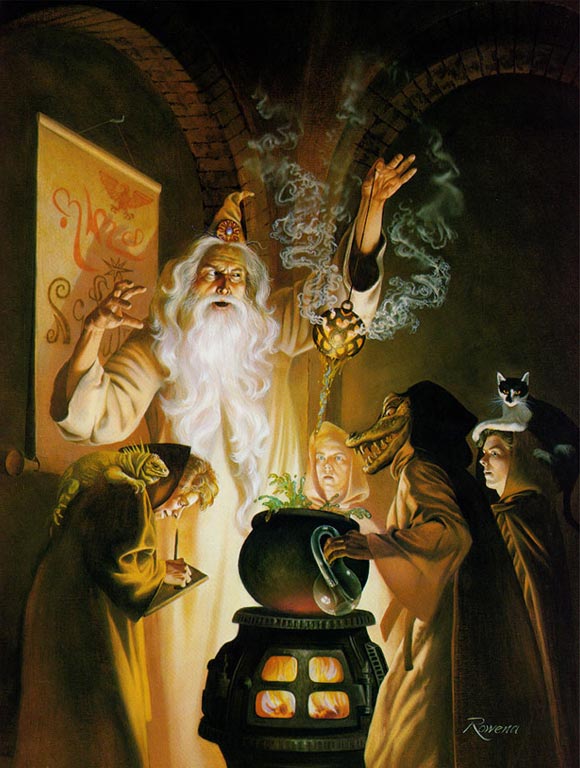 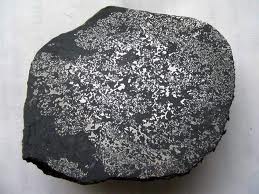 ?
Целью Алхимиков было получение «философского камня». Он давал возможность получать из простых металлов золото. Можно ли решить их задачу?
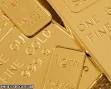 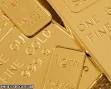 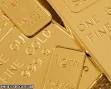 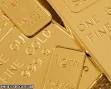 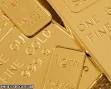 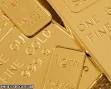 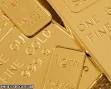 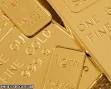 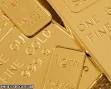 Макрос создан программистом Хансом Хофманом (Германия)
Электронная оболочка
электрон
протон
ядро
Энергетический уровень
нейтрон
-
+
-
+
+
-
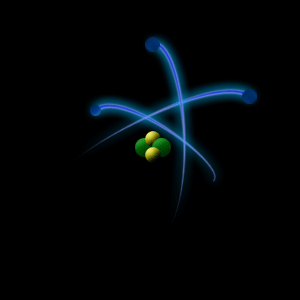 Атом
неделимая
химически
вещества
частица
мельчайшая
Макрос создан программистом Хансом Хофманом (Германия)
Количество электронов на внешнем уровне
Заряд ядра
Количество протонов
Количество электронов
Количество нейтронов
Количество энергетических
 уровней
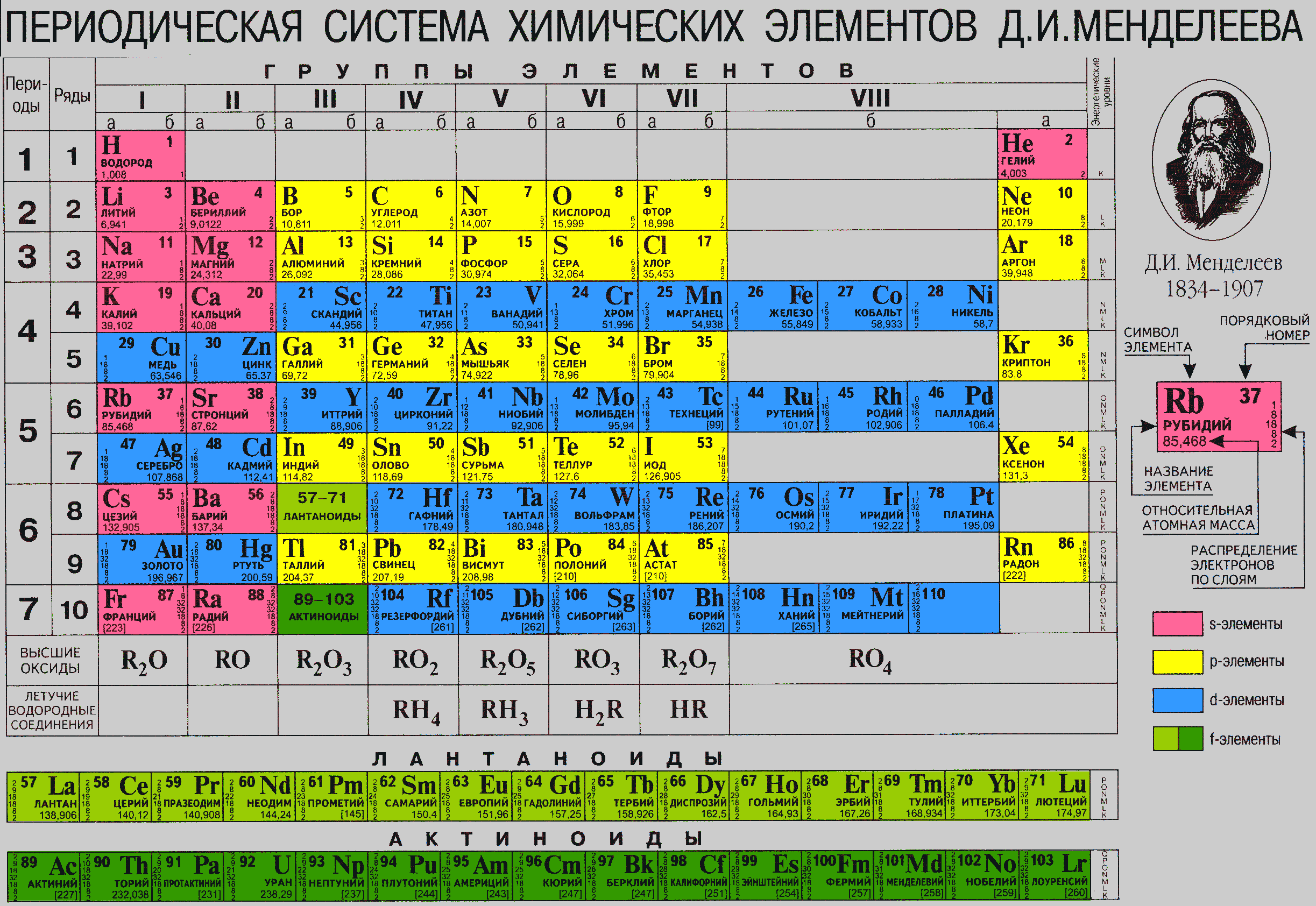 протоны
нейтроны
электроны
Ar
Ar
Ar
Ar
Ar
Заряд ядра
Заряд ядра
Заряд ядра
Заряд ядра
Заряд ядра
электроны
электроны
электроны
электроны
электроны
Mg
нейтроны
нейтроны
нейтроны
нейтроны
нейтроны
протоны
протоны
протоны
протоны
протоны
16
13
+1
20
1s1
P
1s22s22p63s23p5
Mg
1s22s22p63s1
S
1s22s22p63s23p4
Na
1s22s22p63s23p1
Cl
Al
1s22s22p63s23p3
1s22s22p63s2
H
Макрос создан программистом Хансом Хофманом (Германия)